Talk Time
Unit 2, Week 5
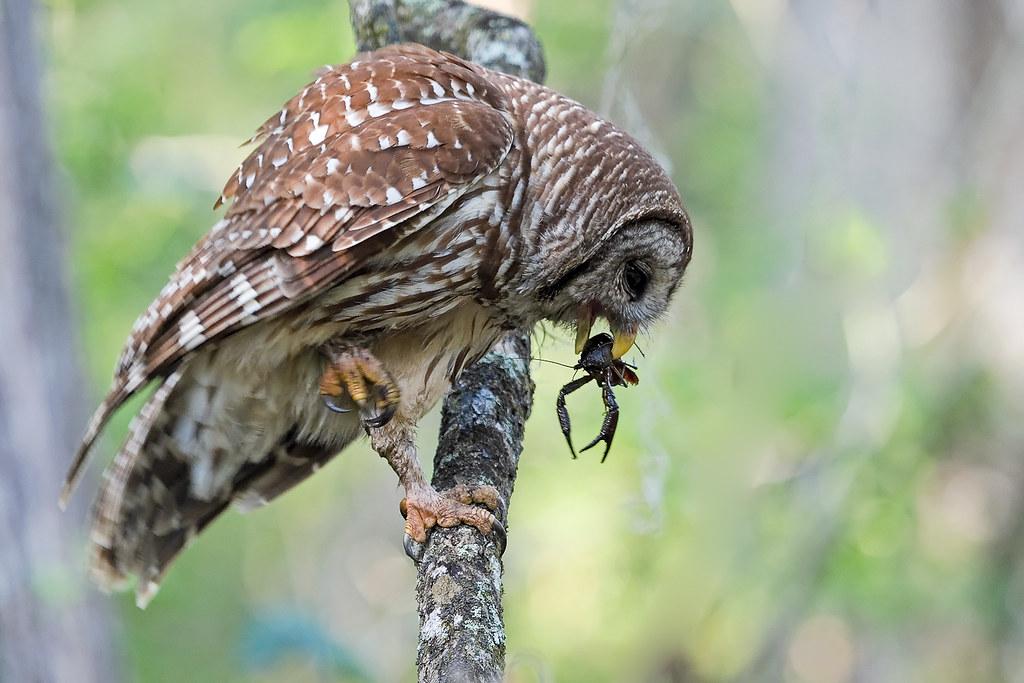 https://www.chesapeakebay.net/S=0/fieldguide/critter/barred_owl
[Speaker Notes: What information about owls can you find in this photograph? 
What else would you like to know?]